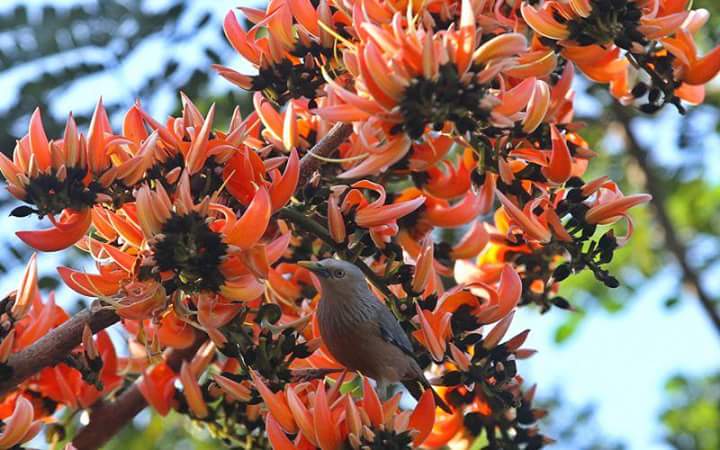 আজকের পাঠে সকলকে স্বাগতম
শিক্ষক পরিচিতি
রিপন চন্দ্র নায়ক
সহকারি শিক্ষক (গণিত )
রাণাপিং আদর্শ উচ্চ বিদ্যালয় ও কলেজ,
গোলাপগঞ্জ, সিলেট।
মোবাইল নম্বর ০১৭১০-৮৮০৬৬৭
E-mail: riponnayak@gmail.com
পাঠ পরিচিতি
শ্রেণিঃ দশম
   বিষয়ঃ গণিত
   অধ্যায়ঃ ষষ্ঠদশ
   সময়ঃ 5০ মিনিট
   তারিখঃ 08/10/২০20
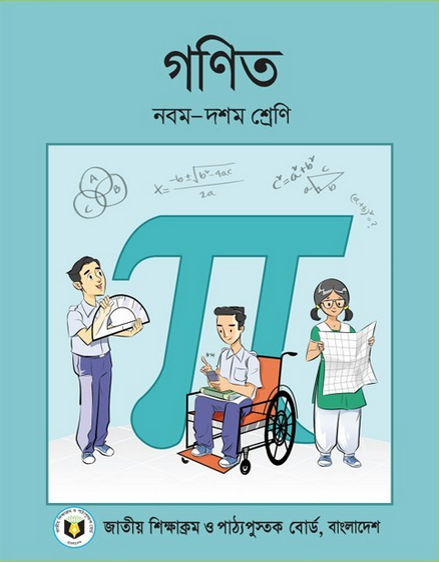 আজকের পাঠে আমরা পড়ব
আয়তাকার ঘনবস্তু
শিখনফল
আয়তাকার ঘনবস্তুর দৈর্ঘ্য ও প্রস্থ নির্ণয়ঃ
১
16.4-১0
ঘনবস্তুটির আয়তাকার ঘনবস্তু দৈর্ঘ্য ও প্রস্থ নির্ণয় কর।
দেওয়া আছে,
মনেকরি,
Ripon Chandra Nayak, Ranaping Adarsha High School & College, Golapganj, Sylhet.
আয়তাকার ঘনবস্তুর দৈর্ঘ্য ও প্রস্থ নির্ণয়ঃ
২
16.4-১0
কারণ, দৈর্ঘ্য অপেক্ষা প্রস্থ বেশি হতে পারে না।
Ripon Chandra Nayak, Ranaping Adarsha High School & College, Golapganj, Sylhet.
একক কাজ
দেওয়া আছে,
আয়তাকার ঘনবস্তুর
Ripon Chandra Nayak, Ranaping Adarsha High School & College, Golapganj, Sylhet.
আয়তাকার বাক্সের পুরুত্ব নির্ণয়ঃ
৩
16.4-১1
দেওয়া আছে,
মনেকরি,
Ripon Chandra Nayak, Ranaping Adarsha High School & College, Golapganj, Sylhet.
আয়তাকার বাক্সের পুরুত্ব নির্ণয়ঃ
৪
16.4-১1
কারণ বাক্সটির পুরুত্ব বাইরের তিনটি পরিমাপের কোনটির চেয়েই বড় হতে হতে পারে না।
Ripon Chandra Nayak, Ranaping Adarsha High School & College, Golapganj, Sylhet.
জোড়ায় কাজ
দেওয়া আছে,
আয়তাকার ঘনবস্তুর
Ripon Chandra Nayak, Ranaping Adarsha High School & College, Golapganj, Sylhet.
আয়তাকার বাক্সের পুরুত্ব নির্ণয়ঃ
৫
16.4-উদা-৩1
দেওয়া আছে,
মনেকরি,
Ripon Chandra Nayak, Ranaping Adarsha High School & College, Golapganj, Sylhet.
আয়তাকার বাক্সের পুরুত্ব নির্ণয়ঃ
৬
16.4-উদা-৩1
কারণ বাক্সটির পুরুত্ব বাইরের তিনটি পরিমাপের কোনটির চেয়েই বড় হতে হতে পারে না।
Ripon Chandra Nayak, Ranaping Adarsha High School & College, Golapganj, Sylhet.
আয়তাকার বাক্সের পুরুত্ব নির্ণয়ঃ
৭
16.4-১1 এর আলোকে
দেওয়া আছে,
মনেকরি,
Ripon Chandra Nayak, Ranaping Adarsha High School & College, Golapganj, Sylhet.
আয়তাকার বাক্সের পুরুত্ব নির্ণয়ঃ
৮
16.4-১1 এর আলোকে
কারণ বাক্সটির কাঠের পুরুত্ব ঋণাত্মক হতে হতে পারে না।
Ripon Chandra Nayak, Ranaping Adarsha High School & College, Golapganj, Sylhet.
আয়তাকার বাক্সের পুরুত্ব নির্ণয়ঃ
৯
16.4-১1 এর আলোকে
দেওয়া আছে,
মনেকরি,
Ripon Chandra Nayak, Ranaping Adarsha High School & College, Golapganj, Sylhet.
আয়তাকার বাক্সের পুরুত্ব নির্ণয়ঃ
১০
16.4-১1 এর আলোকে
কারণ বাক্সটির কাঠের পুরুত্ব ঋণাত্মক হতে হতে পারে না।
Ripon Chandra Nayak, Ranaping Adarsha High School & College, Golapganj, Sylhet.
বাড়ির কাজ
Ripon Chandra Nayak, Ranaping Adarsha High School & College, Golapganj, Sylhet.
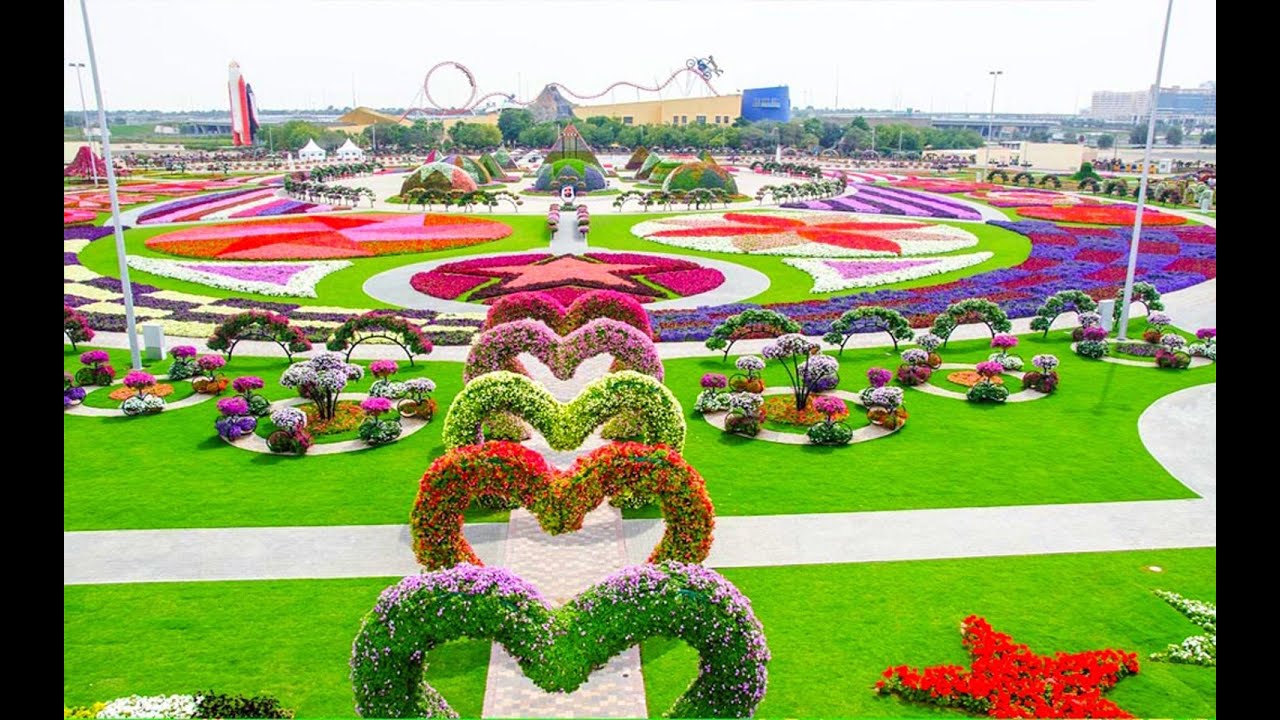 সকলকে
ধন্যবাদ